ΕΝΤΟΜΑ ΚΑΠΝΟΥ-ΡΟΔΑΚΙΝΙΑΣ-ΠΑΤΑΤΑΣ
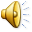 Χρήστος Γ. Αθανασίου
e-mail: athanassiou@agr.uth.gr
1
ΕΝΤΟΜΑ ΚΑΠΝΟΥ
Myzus persicae (Hemiptera: Aphididae)πράσινη αφίδα του καπνού και της ροδακινιάςThrips tabaci (Thysanoptera: Thripidae)θρίπας του καπνού
2
Myzus persicae (M. nicotianae) (Hemiptera: Aphididae)πράσινη αφίδα του καπνού και της ροδακινιάς
Πολυφάγο, μεταναστευτικό είδος, πάνω από 400 ξενιστές

Τέλειο: Μήκος 2 mm. Χρώμα κίτρινο, κόκκινο, πράσινο. Σιφώνια μακριά, με σκοτεινή περιοχή (patch) στην κοιλία (διαφορά από A. gossypii)
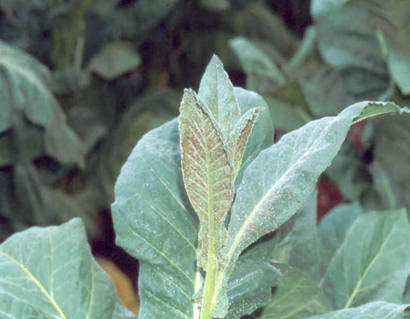 3
A. gossypii    vs.    M. persicae
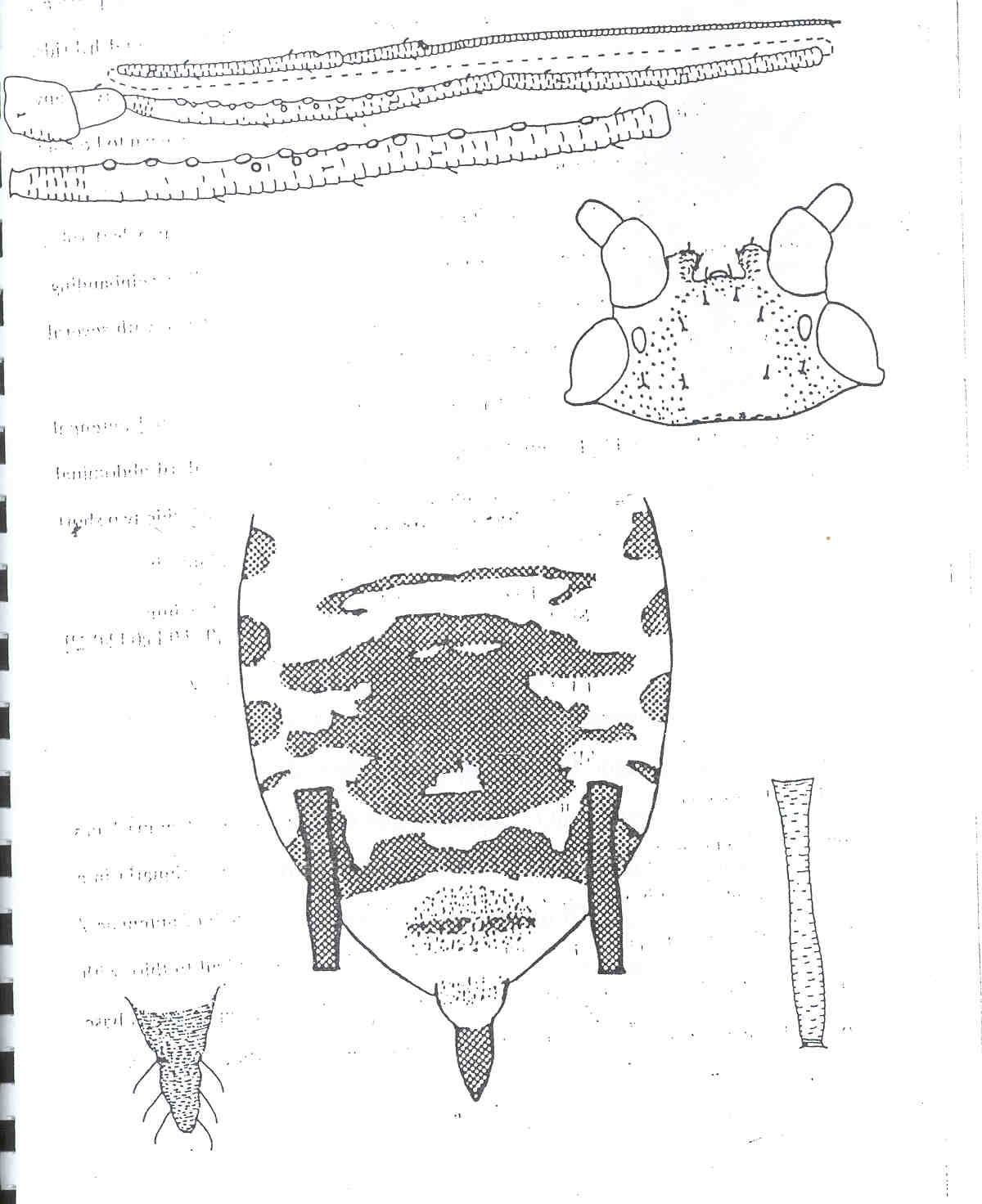 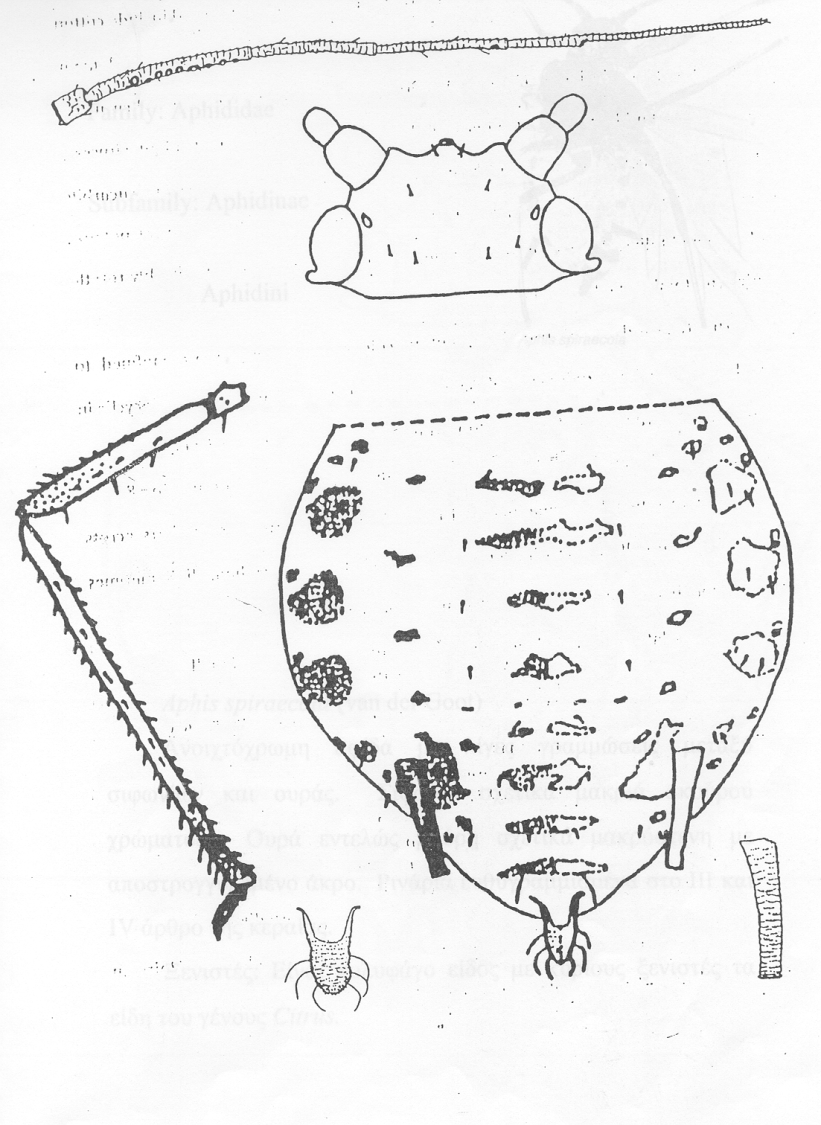 4
Άπτερα θηλυκά 			    Myzus persicae
Κόκκινη μορφή



Πράσινη μορφή
5
Πτερωτά θηλυκά 			    Myzus persicae
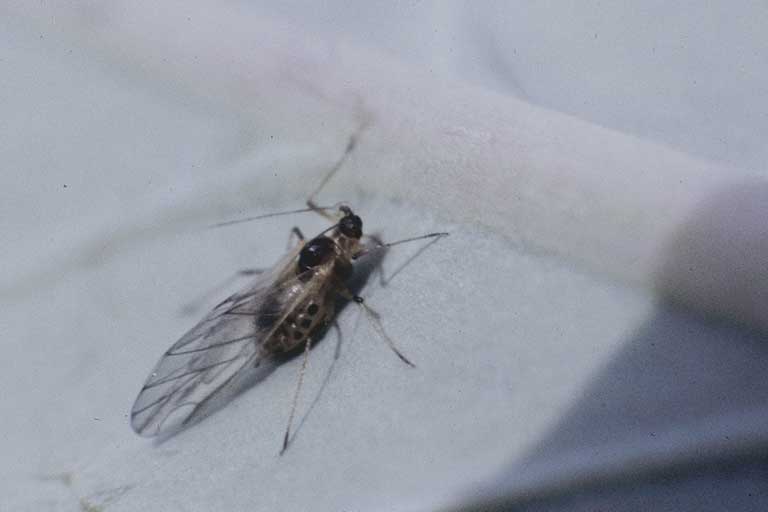 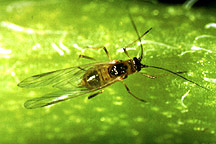 6
Προσβολή σε φύλλα καπνού
7
Προσβολή σε ροδακινιά
8
Thrips tabaci (Thysanoptera: Thripidae)κν. Θρίπας του καπνού και του βαμβακιού
Τέλειο: 1 mm, κιτρινο-καστανό, επίμηκες έτος.  
Νύμφη: υπόλευκη με κόκκινο-καστανούς οφθαλμούς
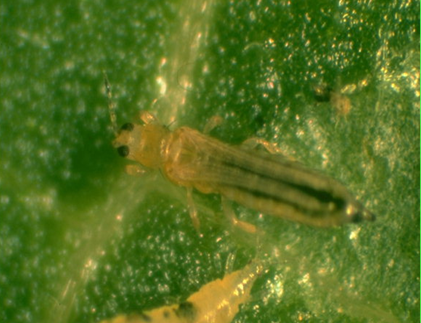 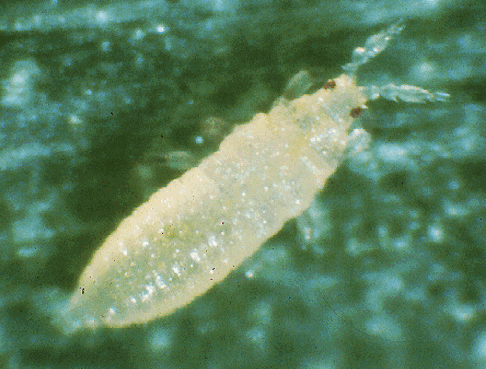 9
10
Προσβολή φύλλου από θρίπα.
11
ΕΝΤΟΜΑ ΠΑΤΑΤΑΣ
Leptinotarsa decemplineata (Coleoptera: Chrysomelidae): δορυφόρος της πατάταςPhthorimaea operculella (Lepidoptera: Gelechiidae): φθοριμαία της πατάταςAgriotes spp. (Coleoptera: Elateridae): σιδηροσκούληκα
12
Leptinotarsa decemlineata (Coleoptera: Chrysomelidae)δορυφόρος της πατάτας
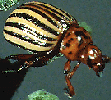 Ολιγοφάγο, πατάτα, μελιτζάνα, τομάτα (Solanacea)

Τέλειο: Μήκος 10 mm. Χρώμα κίτρινο-πορτοκαλί, με 5 μαύρες γραμμές σε κάθε έλυτρο (decem-lineata)

Προνύμφη: 10-15 mm, κοντόχονδρη, κυρτή, κόκκινη, με 2 μαύρες κηλίδες στα πλάγια κάθε κοιλιακού δακτυλίου
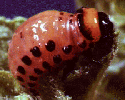 13
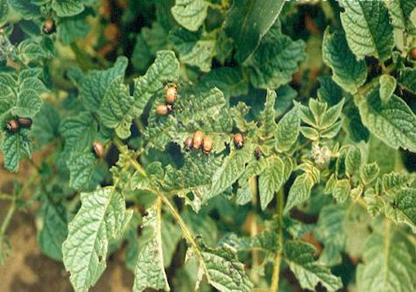 14
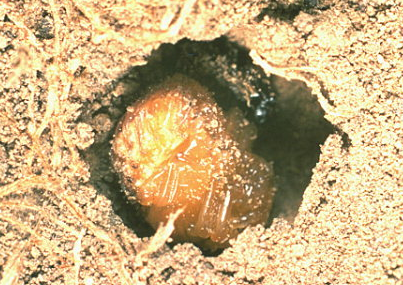 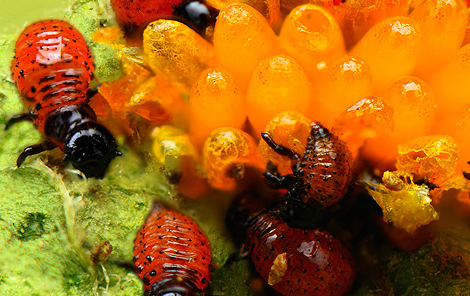 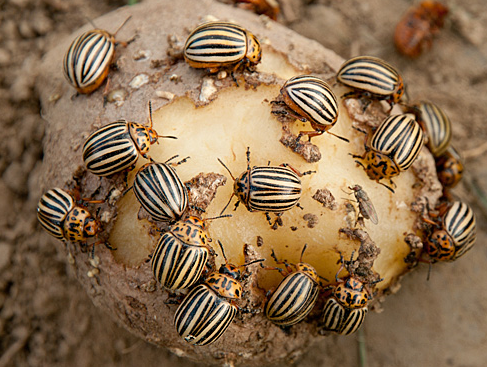 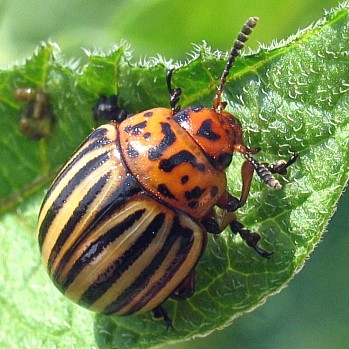 15
Agriotes spp. (Coleoptera: Elateridae)σιδηροσκούληκα
Agriotes obscurus
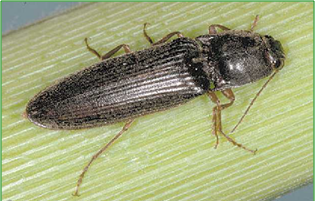 Πολυφάγα (διάφορα φυτά μεγάλης καλλιέργειας, αυτοφυή και δένδρα)
Τέλειο: 15-25 mm, ανάλογα με το είδος, μαύρο ή καστανό γυαλιστερό
Προνύμφη: μέχρι και 60 mm, πορτοκαλί, σκληρή
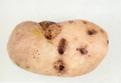 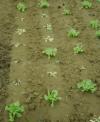 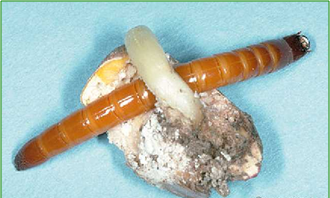 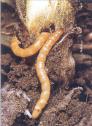 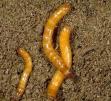 16